Key Ingredients in the Journal Article Life Cycle
Jylisa Doney

Social Sciences Librarian
University of Idaho
jylisadoney@uidaho.edu
This work is licensed under a Creative Commons Attribution-NonCommercial 4.0 International License
What we’re covering today
Journal submission guidelines
Types of peer-review
Journal publishing models
Authors’ rights following publication
Measures of impact
Journal submission guidelines
What stood out to you about the journal submission guidelines?
Types of peer-review
Single-blind
Double-blind
Open
Types of peer-review
Single-blind
The reviewers know who the author is, but the author doesn’t know who the reviewers are
Types of peer-review
Double-blind
The reviewers don’t know who the author is and the author doesn’t know who the reviewers are
Types of peer-review
Open
Many different definitions; common options include:
The author and reviewers know each other’s names
The reviewers’ names are listed on the article page
Signed or anonymous peer-review reports and the author’s responses are published with the article
Activity 1
Form groups of 3 or 4 
Discuss the pros and cons of each type of peer-review
Which type would you prefer as an author versus as a reviewer?
Journal publishing models
Subscription access
Gold open access
Hybrid open access (subscription and open access)
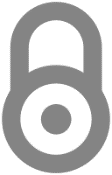 Journal publishing models
Subscription access
Readers and/or their institutions pay a fee to access articles
Closed Access logo white.svg by Jakob Voss is licensed under a Creative Commons CC0 1.0 Universal Public Domain Dedication (https://creativecommons.org/publicdomain/zero/1.0/deed.en) and is available at: https://commons.wikimedia.org/wiki/File:Closed_Access_logo_white.svg
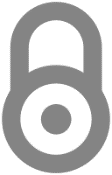 Journal publishing models
Subscription access
Example: American Journal of Political Science
Annual subscription cost (2020) = $1,180.00
Single PDF cost, no subscription (2020) = $49.00
Closed Access logo white.svg by Jakob Voss is licensed under a Creative Commons CC0 1.0 Universal Public Domain Dedication (https://creativecommons.org/publicdomain/zero/1.0/deed.en) and is available at: https://commons.wikimedia.org/wiki/File:Closed_Access_logo_white.svg
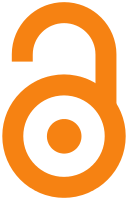 Journal publishing models
Gold open access
Authors and/or their institutions pay a fee to publish an article (article processing charge)
No fees for readers
Open Access logo PLoS transparent.svg by Nina, Beao, and Jakob Voss is licensed under a Creative Commons CC0 1.0 Universal Public Domain Dedication (https://creativecommons.org/publicdomain/zero/1.0/deed.en) and is available at: https://commons.wikimedia.org/wiki/File:Open_Access_logo_PLoS_transparent.svg
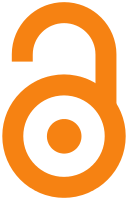 Journal publishing models
Gold open access
Example: PLOS ONE
Article processing charge (2020) = $1,695.00
Open Access logo PLoS transparent.svg by Nina, Beao, and Jakob Voss is licensed under a Creative Commons CC0 1.0 Universal Public Domain Dedication (https://creativecommons.org/publicdomain/zero/1.0/deed.en) and is available at: https://commons.wikimedia.org/wiki/File:Open_Access_logo_PLoS_transparent.svg
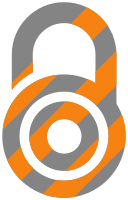 Journal publishing models
Hybrid open access (subscription and open access)
Some authors and/or their institutions choose to make an article open access by paying a fee
Readers and/or their institutions must pay a fee to access all other, non-open access articles
Hybrid Access logo alternative.svg by Jonpatterns is licensed under a Creative Commons CC0 1.0 Universal Public Domain Dedication (https://creativecommons.org/publicdomain/zero/1.0/deed.en) and is available at: https://commons.wikimedia.org/wiki/File:Hybrid_Access_logo_alternative.svg
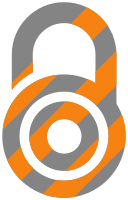 Journal publishing models
Hybrid open access (subscription and open access)
Example: International Political Science Review
Article processing charge (2020) = $3,000.00
Annual subscription cost (2020) = $1,132.00
Single PDF cost, no subscription (2020) = $37.50
Hybrid Access logo alternative.svg by Jonpatterns is licensed under a Creative Commons CC0 1.0 Universal Public Domain Dedication (https://creativecommons.org/publicdomain/zero/1.0/deed.en) and is available at: https://commons.wikimedia.org/wiki/File:Hybrid_Access_logo_alternative.svg
Activity 2
Form groups of 3 or 4 
Discuss the pros and cons of each model for authors as well as readers
Authors’ rights following publication
Copyright
Copyright transfer agreements
Self-archiving
Authors’ rights following publication
Copyright
Is automatic
Covers published and unpublished works
Applies regardless of format

Copyright owners have the exclusive rights to reproduce, adapt, distribute, perform, or display a work publicly
17 U.S. Code § 106. Exclusive rights in copyrighted works. https://www.govinfo.gov/content/pkg/USCODE-2018-title17/html/USCODE-2018-title17-chap1.htm
Authors’ rights following publication
Copyright transfer agreement
“…transfers the copyright for a work from the copyright owner to another party.”
Copyright transfer agreement. (2020, April 18). In Wikipedia. https://en.wikipedia.org/w/index.php?title=Copyright_transfer_agreement&oldid=951674681
Activity 3
Form groups of 3 or 4 
Read through the sample copyright transfer agreement and consider:
What rights does the author retain?
Can the author republish the article associated with this agreement?
What can the publisher do with this article?
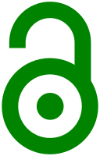 Authors’ rights following publication
Self-archiving
Green open access
Authors make a version of their article (e.g. pre-print, post-print/accepted manuscript, published version) freely available for anyone to access
Open Access logo PLoS white green.svg by PLoS is licensed under a Creative Commons CC0 1.0 Universal Public Domain Dedication (https://creativecommons.org/publicdomain/zero/1.0/deed.en) and is available at: https://commons.wikimedia.org/wiki/File:Open_Access_logo_PLoS_white_green.svg
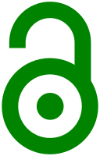 Authors’ rights following publication
Self-archiving
Green open access
Sherpa Romeo: https://v2.sherpa.ac.uk/romeo/
Open Access logo PLoS white green.svg by PLoS is licensed under a Creative Commons CC0 1.0 Universal Public Domain Dedication (https://creativecommons.org/publicdomain/zero/1.0/deed.en) and is available at: https://commons.wikimedia.org/wiki/File:Open_Access_logo_PLoS_white_green.svg
Activity 4
Form groups of 3 or 4
Compare and contrast the self-archiving policies for two journals
Measures of impact
Journal-level
Article-level
Author-level
Measures of impact
Journal-level
Journal impact factor (JIF)
“Used as a proxy for the relative importance of a journal within its field…”
Impact factor. (2020, April 13). In Wikipedia. https://en.wikipedia.org/w/index.php?title=Impact_factor&oldid=950695147
Measures of impact
Journal-level
Journal impact factor (JIF)
Journal Citation Reports (JCR)
Measures of impact
Article-level
Altmetrics 
Supplement other metrics
Record of attention
Measure of dissemination
Indicator of influence and impact
Altmetric. (n.d). What are altmetrics? https://www.altmetric.com/about-altmetrics/what-are-altmetrics/
Measures of impact
Article-level
Altmetrics 
Altmetric It! Bookmarklet
Products – Free tools
Altmetric. (n.d). Bookmarklet for researchers. https://www.altmetric.com/products/free-tools/bookmarklet/
Measures of impact
Author-level
h-index
“…attempts to measure both the productivity and citation impact of the publications of a scientist or scholar.”
H-index. (2020, April 19). In Wikipedia. https://en.wikipedia.org/w/index.php?title=H-index&oldid=951866343
Measures of impact
Author-level
h-index
Calculated by listing articles in descending order by “times cited”
The value of h is equal to the number of articles (N) in the list that have been cited at least N times
H-index. (2020, April 19). In Wikipedia. https://en.wikipedia.org/w/index.php?title=H-index&oldid=951866343
Measures of impact
Author-level
h-index
h-index = 5
The author has published 5 articles that have been cited at least 5 times each
Measures of impact
Author-level
h-index
Google Scholar
Scopus
Web of Science